Data-Driven Crowd Motion Control with Multi-touch Gestures
Hubert P. H. Shum
Associate Professor (Reader)Director of Research and InnovationNorthumbria University, UK
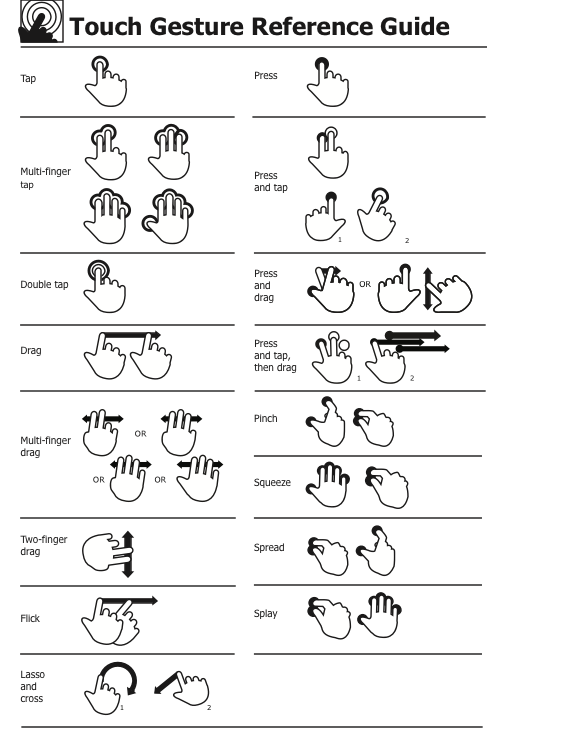 Pre-defined Control Schemes for Multi-touch Gestures
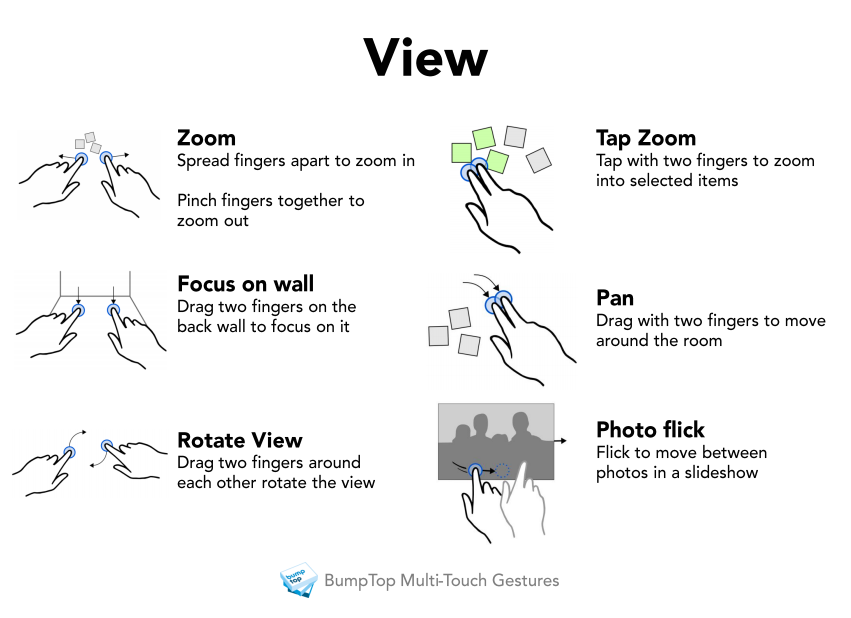 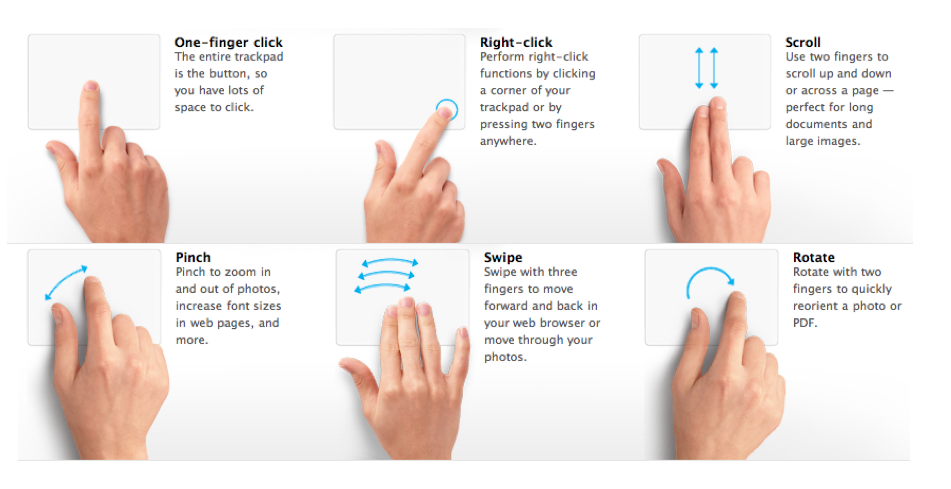 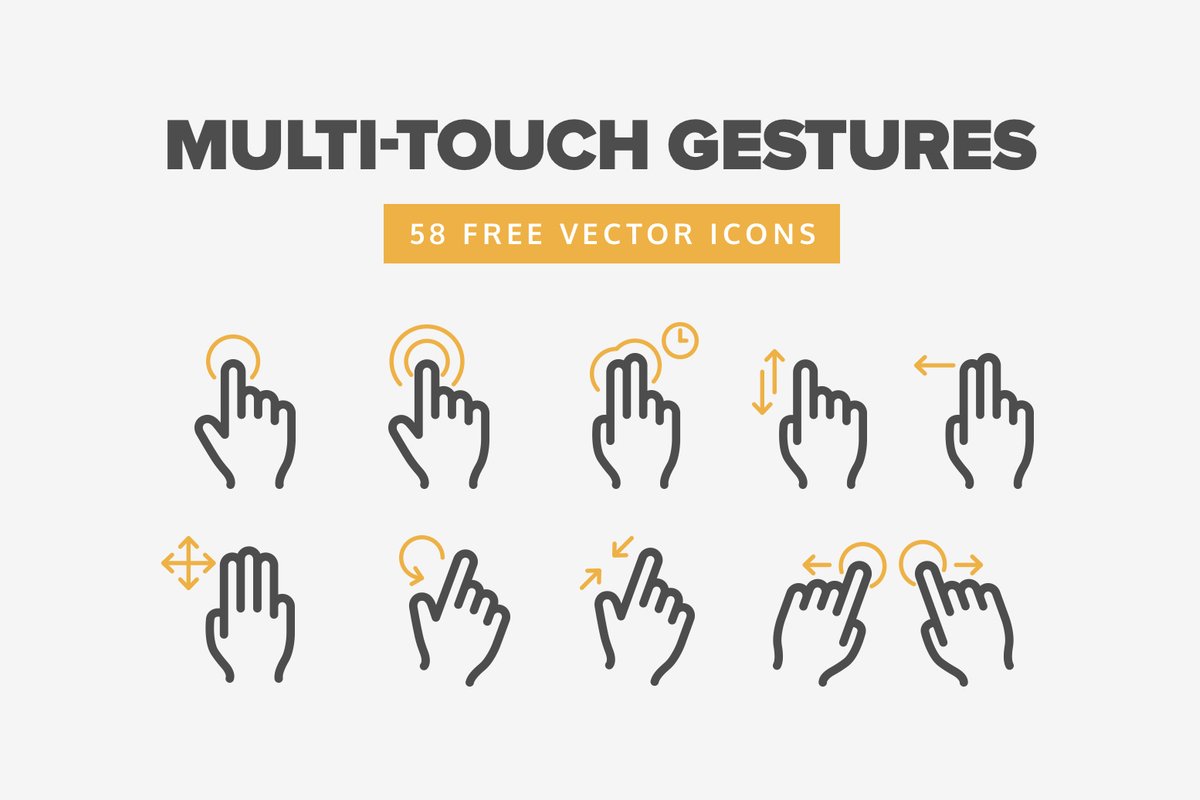 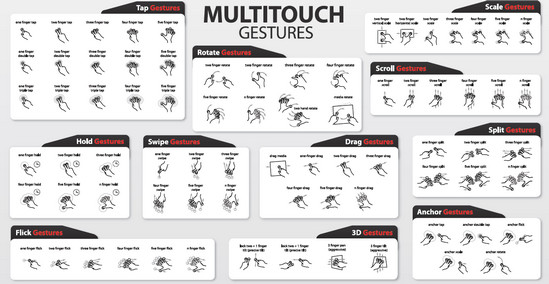 2
Data-Driven Crowd Motion Control with Multi-touch Gestures - Hubert P. H. Shum
Intuitive Crowd Controls with Multitouch Gestures
3
Data-Driven Crowd Motion Control with Multi-touch Gestures - Hubert P. H. Shum
Previous Work in Gesture-based Formation Controls
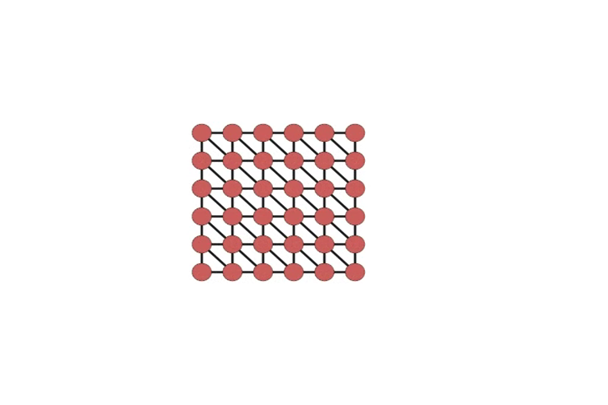 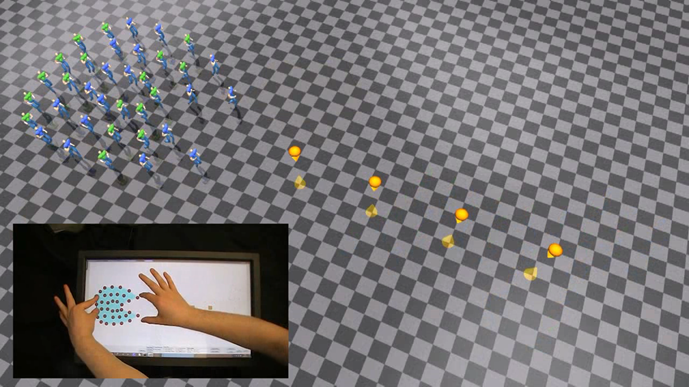 Environment-aware Real-Time Crowd Control, SCA 2012
Interactive Formation Control in Complex Environments, TVCG 2014
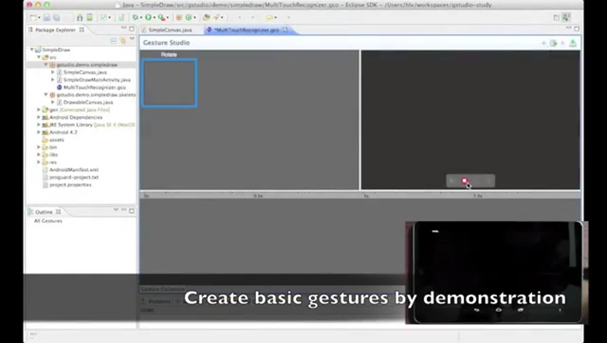 Gesture studio: Authoring Multi-touch Interactions through Demonstration and Declaration, CHI 2013
4
Data-Driven Crowd Motion Control with Multi-touch Gestures - Hubert P. H. Shum
Contributions
How to obtain the intuitive multi-touch gestures for crowd controls?

How can the system represent and recognize these gestures for crowd control?
5
Data-Driven Crowd Motion Control with Multi-touch Gestures - Hubert P. H. Shum
Contributions
How to obtain the intuitive multi-touch gestures for crowd controls?
Data-driven framework
How can the system represent and recognize these gestures for crowd control?
Gesture features independent of the number of finger
Crowd motion features independent on the number of characters
Real-time controls with light-weight run-time (lazy) machine learning
6
Data-Driven Crowd Motion Control with Multi-touch Gestures - Hubert P. H. Shum
Offline Processes
7
Data-Driven Crowd Motion Control with Multi-touch Gestures - Hubert P. H. Shum
Captured Gesture Trajectories
Precomputed Crowd Motion Trajectories
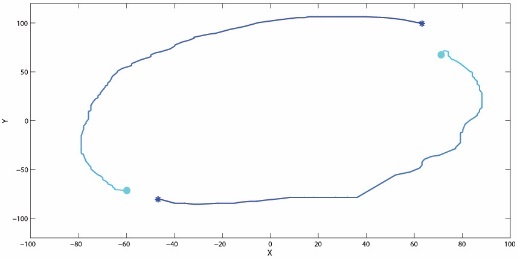 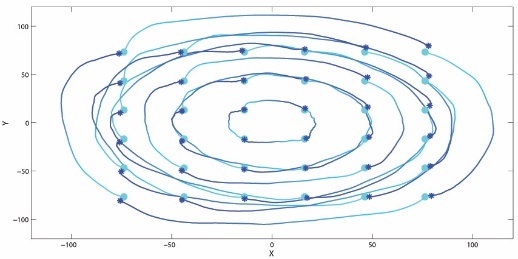 Gesture Features
Crowd MotionFeatures
Crowd Motion Space
Gesture Space
Offline
8
Data-Driven Crowd Motion Control with Multi-touch Gestures - Hubert P. H. Shum
Database: Crowd Motion & Hand Gesture Pairs
Crowd motion clips synthesized by Henry et al. 2014
9
Data-Driven Crowd Motion Control with Multi-touch Gestures - Hubert P. H. Shum
Crowd Motion & Hand Gesture Pairs Collected
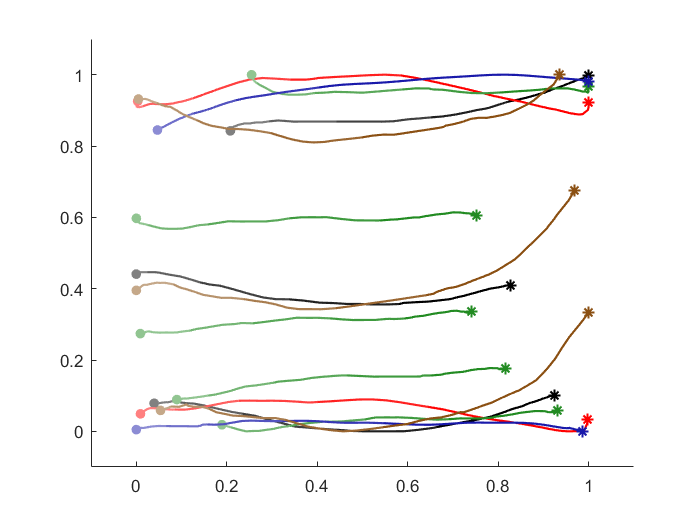 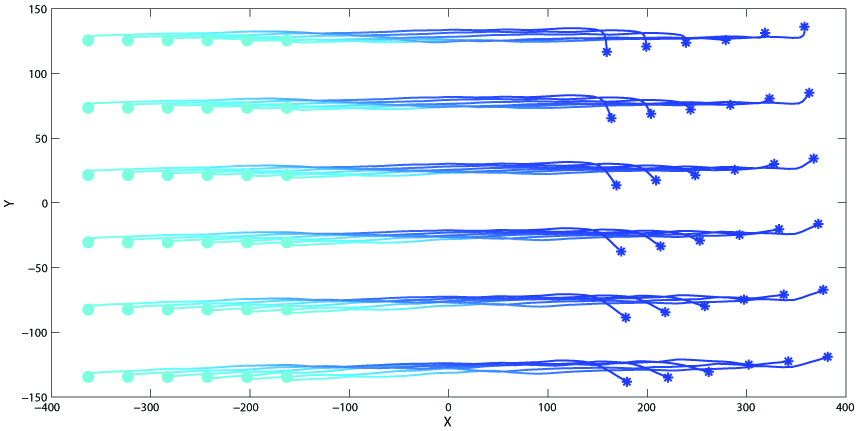 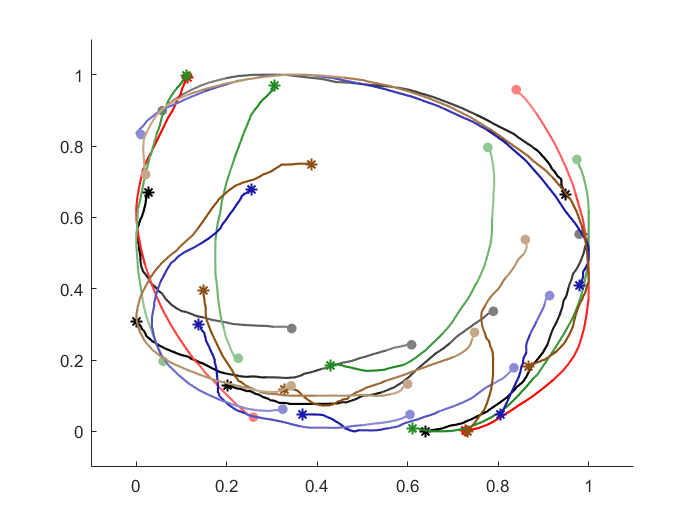 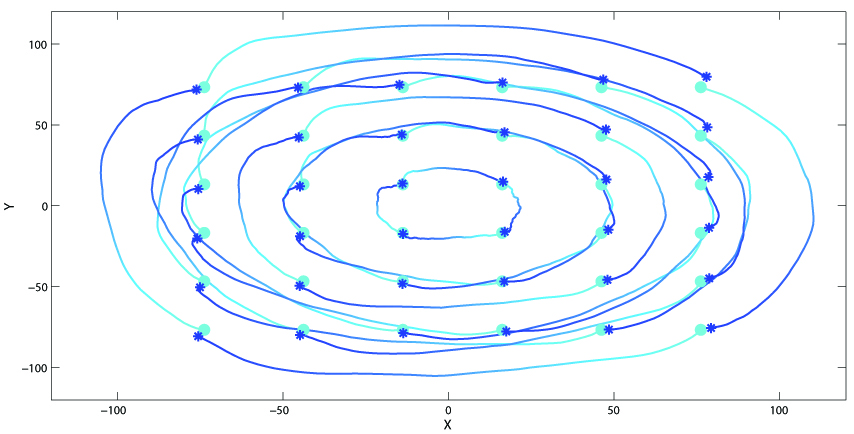 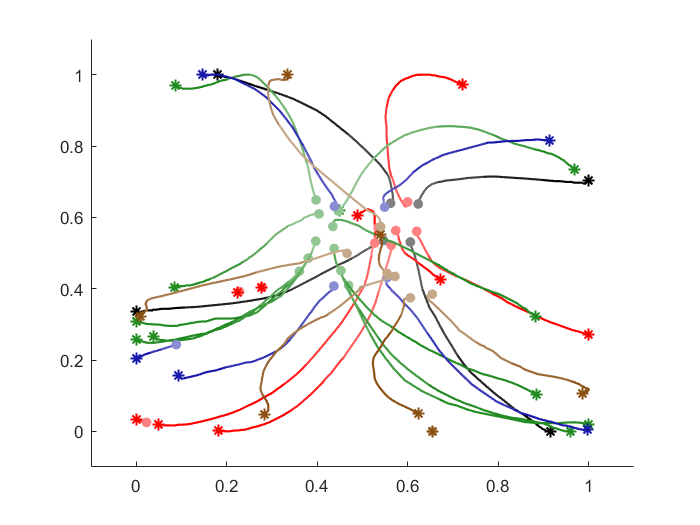 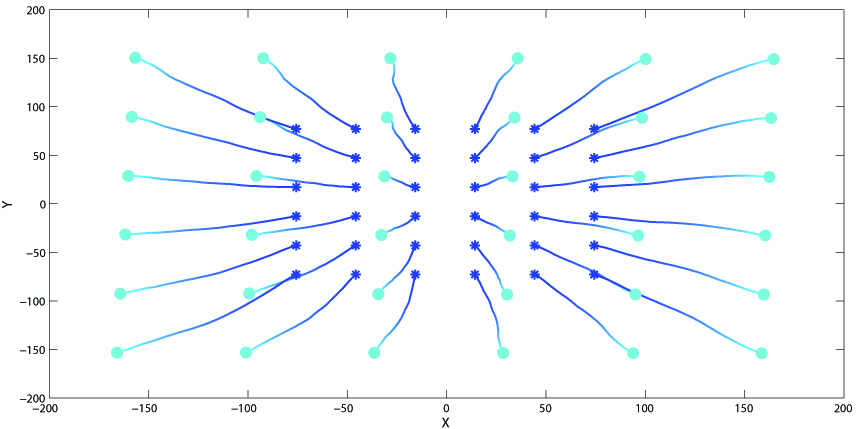 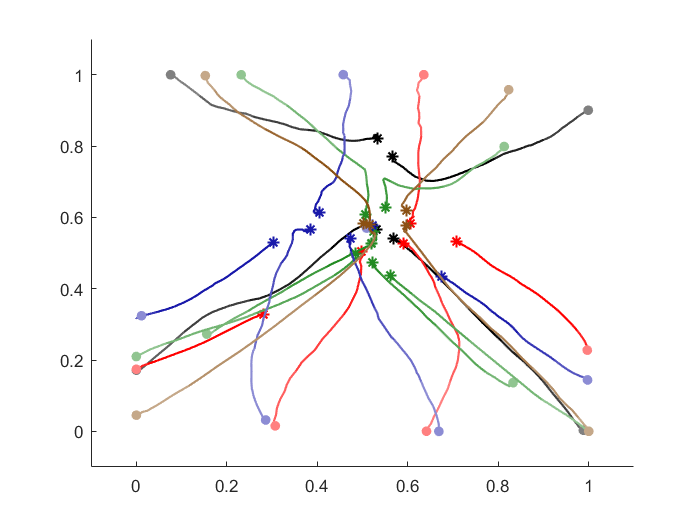 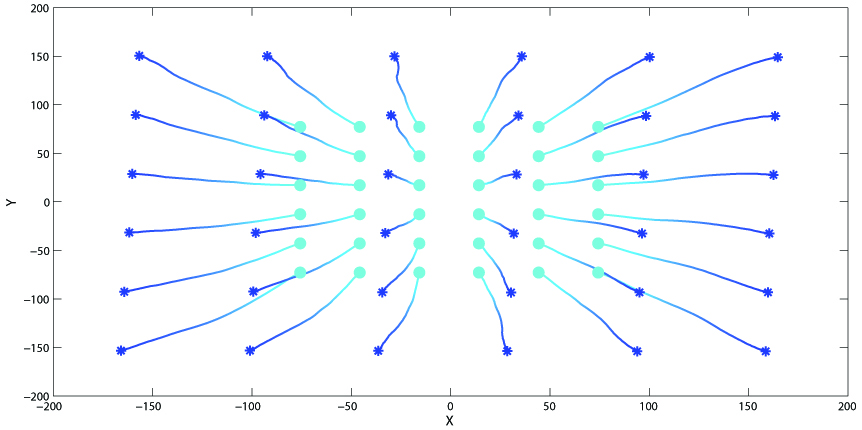 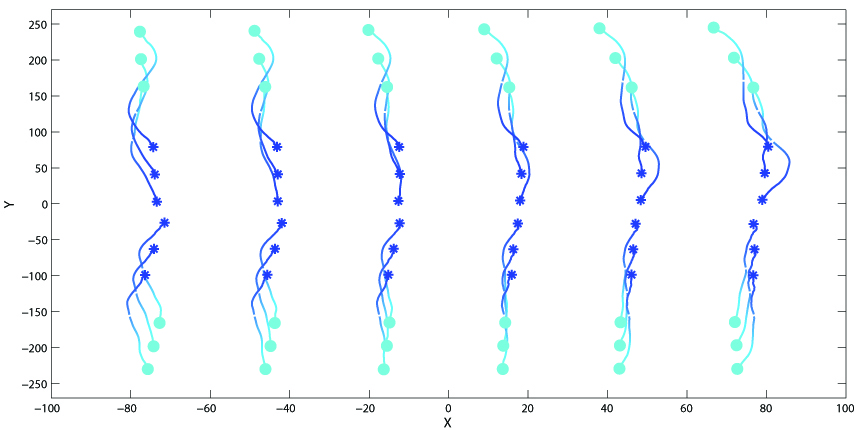 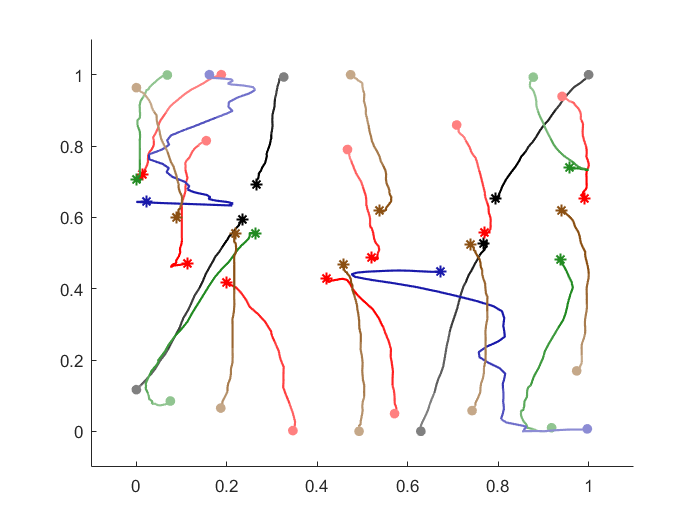 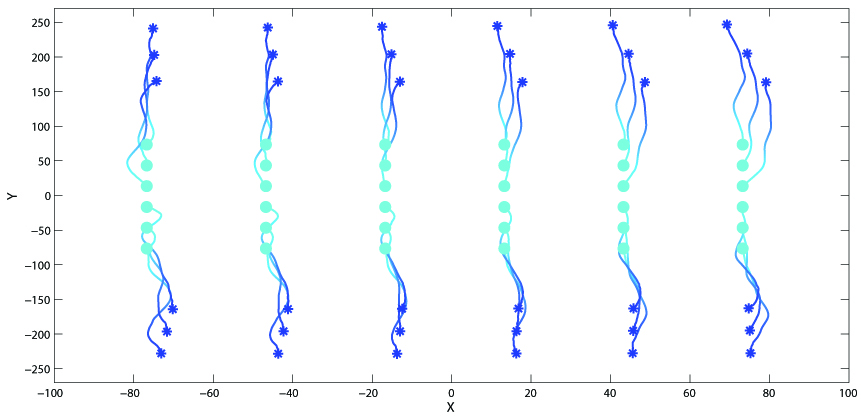 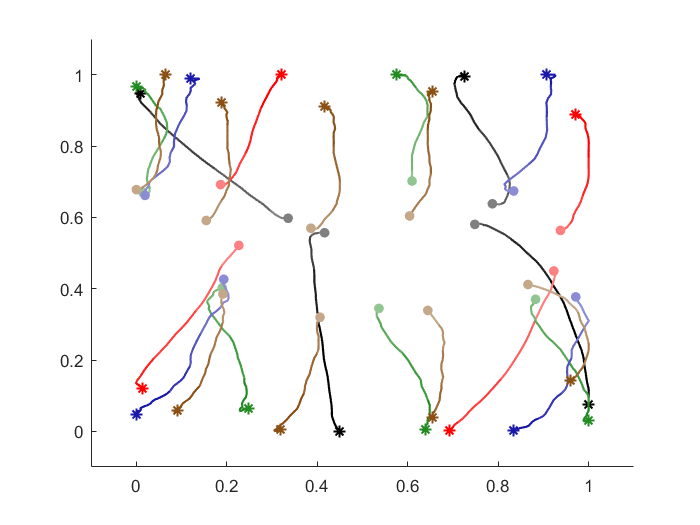 10
Data-Driven Crowd Motion Control with Multi-touch Gestures - Hubert P. H. Shum
Generalized Hand Gesture Features
Raw data
Multiple trajectories of fingers
Extracted features for each gesture  Gesture Space
Centroid of touch points for all frames, C
Average distance to centroid for all frames, S
Average rotation around centroid for all frames, R
Minimum oriented bounding box for all frames, B
Advantages of the Gesture Space
Low dimensional, continuous
Independent of the number of fingers used
11
Data-Driven Crowd Motion Control with Multi-touch Gestures - Hubert P. H. Shum
Distance between Hand Gestures
Two gestures
Weight
Dynamic time wraping
12
Data-Driven Crowd Motion Control with Multi-touch Gestures - Hubert P. H. Shum
Example Distances Calculated
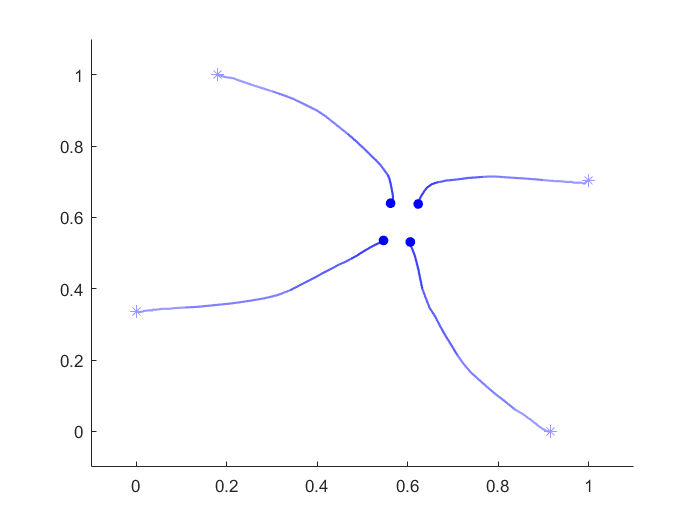 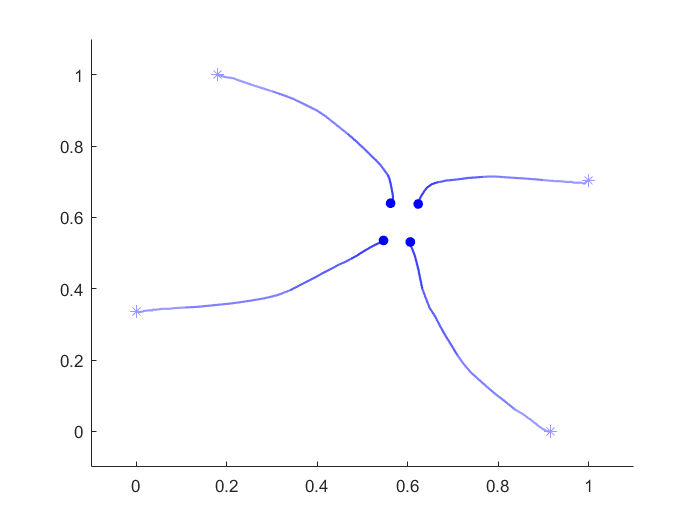 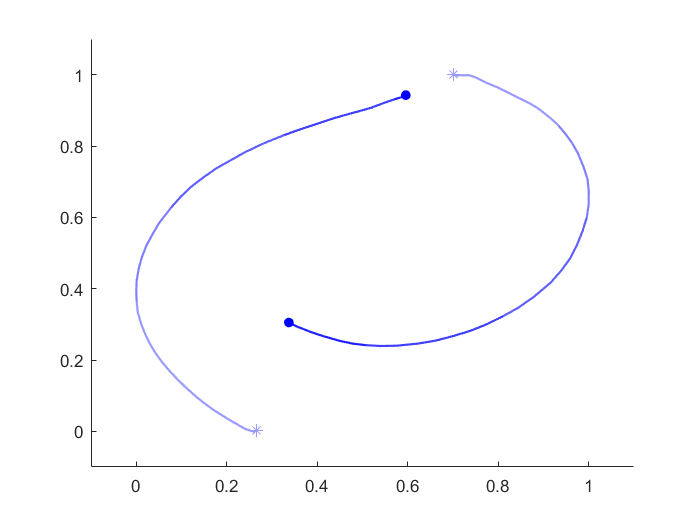 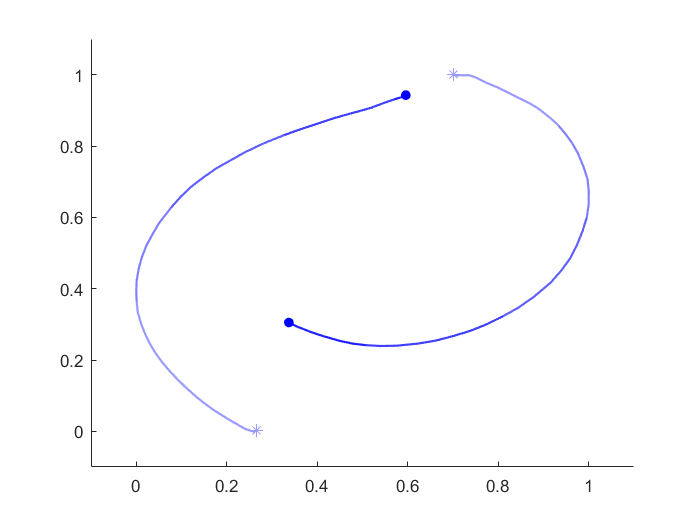 D(G0, G1) = 0.7064
D(G0, G1) = 6.1980
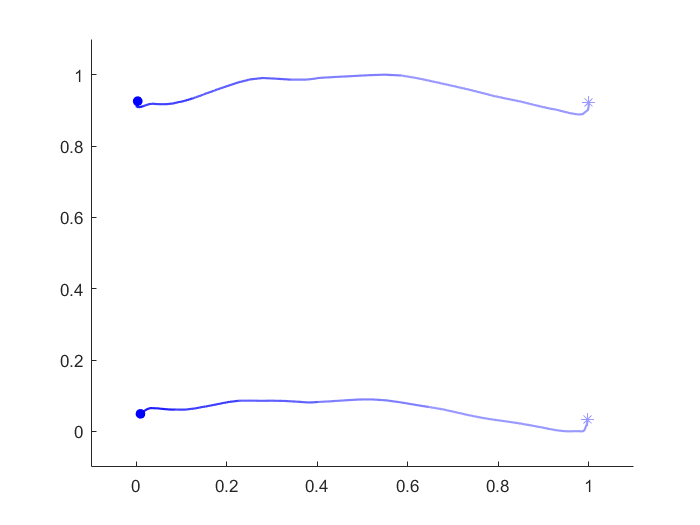 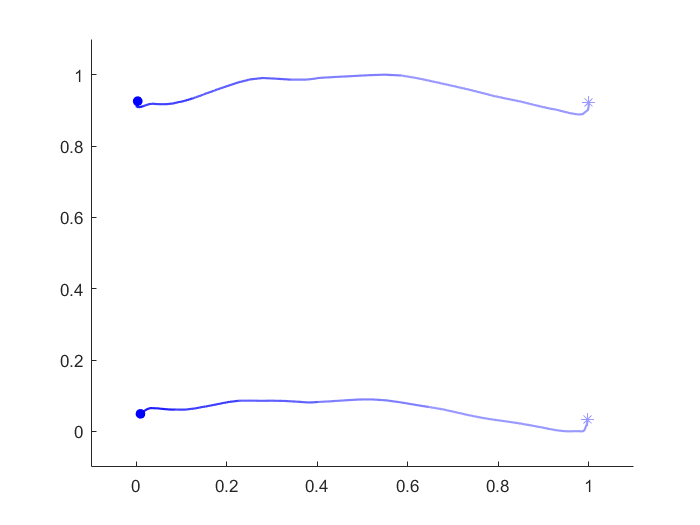 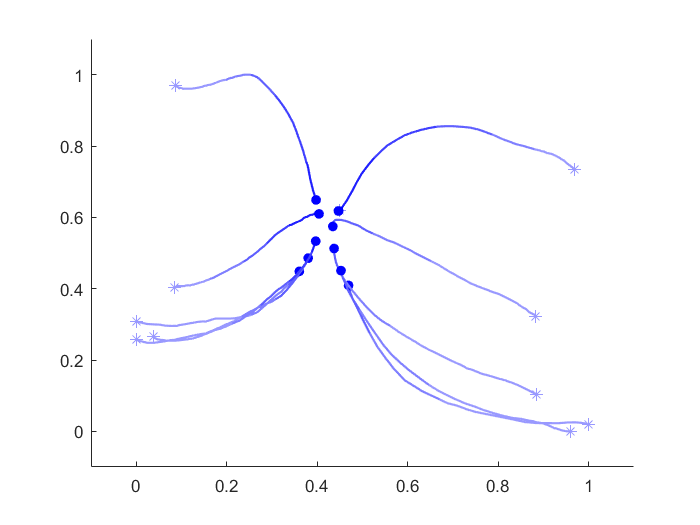 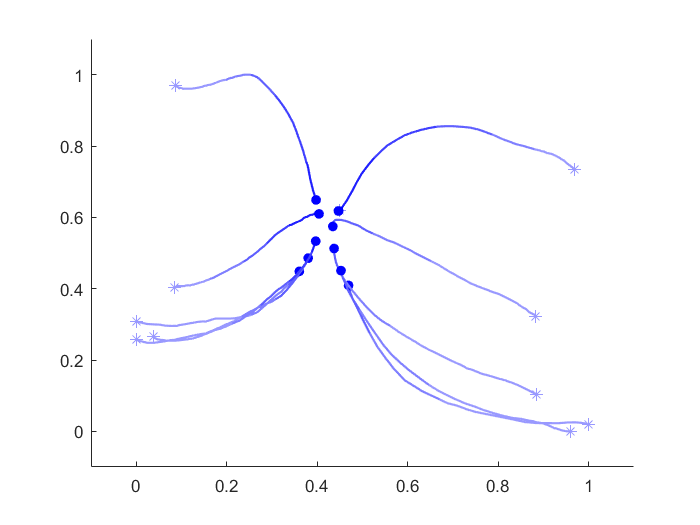 13
Data-Driven Crowd Motion Control with Multi-touch Gestures - Hubert P. H. Shum
Generalized Crowd Motion Features
GaussianModel
Eigen score representing a trajectory
Raw data
Multiple trajectories of characters
Extracted features for each crowd motion  Crowd Motion Space
Re-sampling the trajectories to a standard length
PCA to reduce the dimensions of the trajectories into Eigen vectors and Eigen scores
Gaussian mixture model to represent the distribution of the Eigen scores
Represented by the mean & variance of each Gaussian
Two Gaussian used
Advantages
Low dimensional, continuous
Independent of the number of characters in the crowd
Probability distribution
Mean
Variance
GaussianMixtureModel
14
Data-Driven Crowd Motion Control with Multi-touch Gestures - Hubert P. H. Shum
Online Processes
15
Data-Driven Crowd Motion Control with Multi-touch Gestures - Hubert P. H. Shum
Generating Crowd Motions with Run-time Gestures- Traditional Machine Learning
Sample Data in Database (Position  Gesture, Color  Crowd motion)
Abstraction of Data (Crowd Motion)
Run-time Query(Run-time Gesture)
Value Estimation(Run-time Crowd Motion)
16
Data-Driven Crowd Motion Control with Multi-touch Gestures - Hubert P. H. Shum
Generating Crowd Motions with Run-time Gestures- Our Proposed Lazy Learning
Sample Data in Database
(Position  Gesture, Color  Crowd motion
Run-time Query
(Run-time Gesture)
Using runtime information to reduce the scale of training
Complex data modelling not required
Excellent for small datasets with large variations
Higher run-time cost
Run-time Abstraction of Data (Crowd Motion)
Value Estimation
(Run-time Crowd Motion)
17
Data-Driven Crowd Motion Control with Multi-touch Gestures - Hubert P. H. Shum
Captured Gesture Trajectories
Precomputed Crowd Motion Trajectories
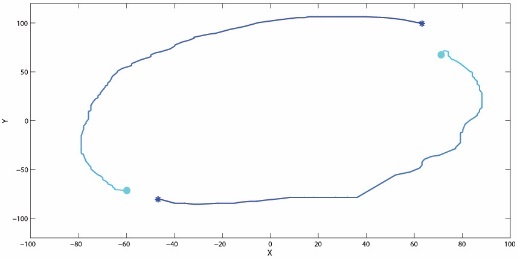 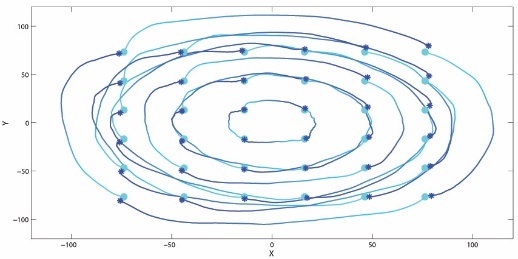 Gesture Features
Crowd MotionFeatures
Crowd Motion Space
Gesture Space
Offline
Online
Search for K Nearest Gesture Neighbors
Interpolate K Corresponding Crowd Motion
Run-time Gesture Trajectories
Run-time Crowd Motion Trajectories
Run-time Gesture Features
Run-time Crowd MotionFeatures
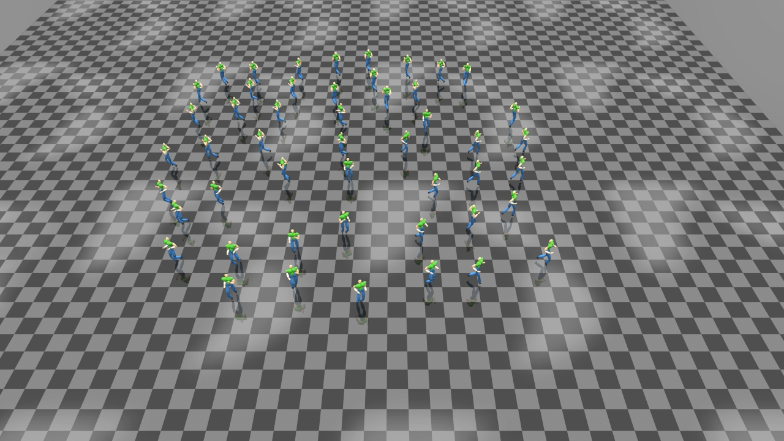 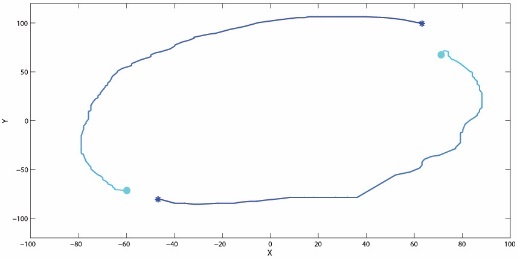 18
Results
19
Data-Driven Crowd Motion Control with Multi-touch Gestures - Hubert P. H. Shum
Navigating through Complex Environments
20
Data-Driven Crowd Motion Control with Multi-touch Gestures - Hubert P. H. Shum
Avoid Obstacles
21
Data-Driven Crowd Motion Control with Multi-touch Gestures - Hubert P. H. Shum
Using a Different Database
22
Data-Driven Crowd Motion Control with Multi-touch Gestures - Hubert P. H. Shum
Less Accurate Gestures
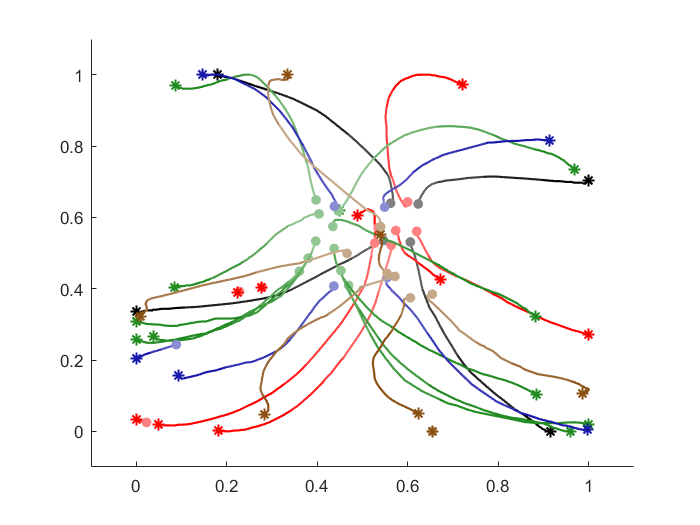 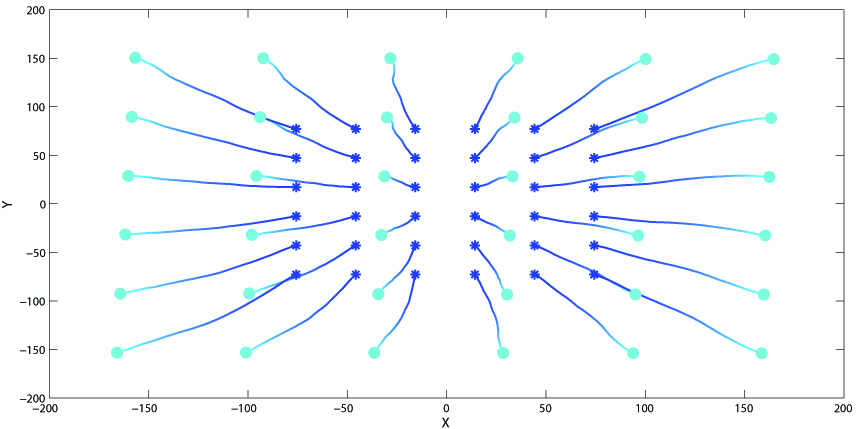 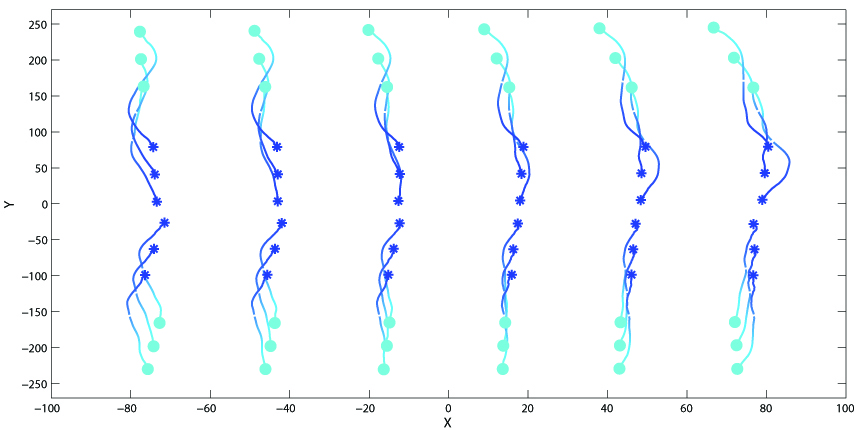 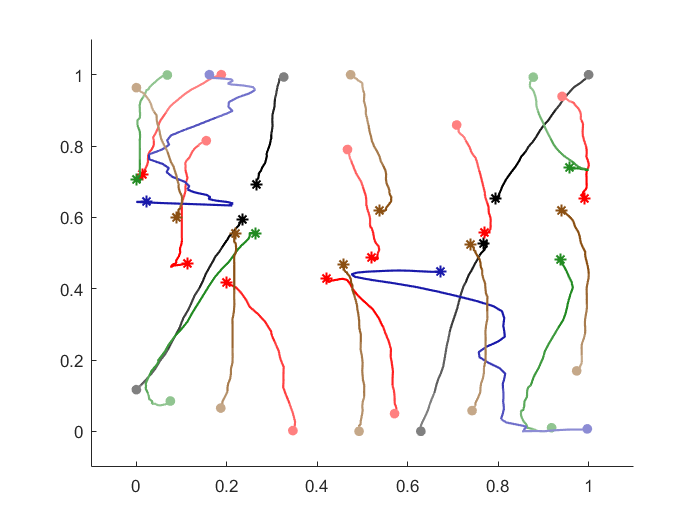 23
Data-Driven Crowd Motion Control with Multi-touch Gestures - Hubert P. H. Shum
Conclusions
A data-driven method for inferring an appropriate crowd motion based on a multi-touch gesture input
Representing gestures using features that are invariant to the number of fingers used
Representing crowd motions using features that are invariant to the number of characters
Discussions
Gesture interpolation capability
Future directions on advanced machine learning (with a bigger database)
24
Data-Driven Crowd Motion Control with Multi-touch Gestures - Hubert P. H. Shum
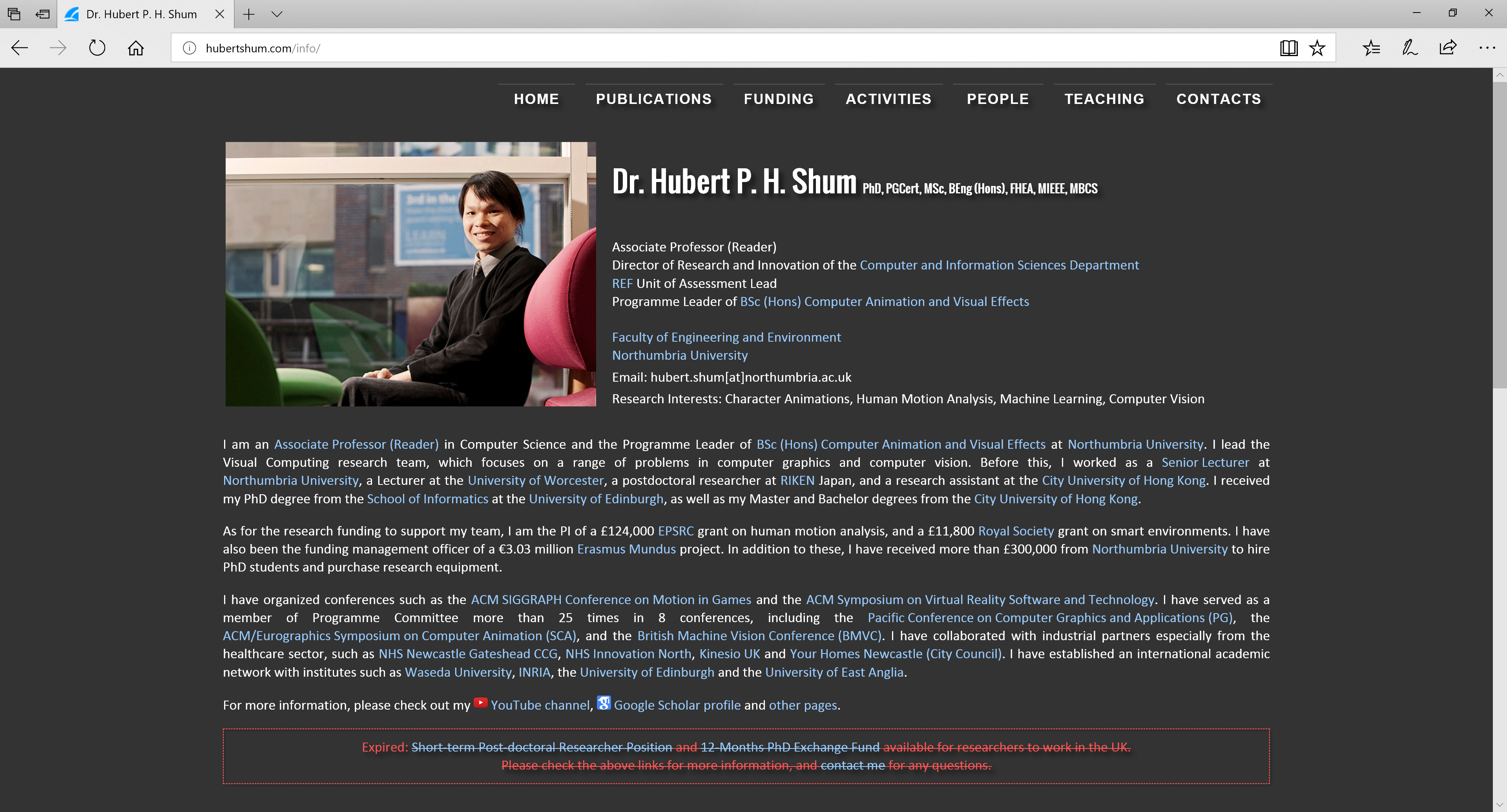 The End
More information: http://info.hubertshum.com
25
Data-Driven Crowd Motion Control with Multi-touch Gestures - Hubert P. H. Shum